VREME IN SIMBOLI
JASNO
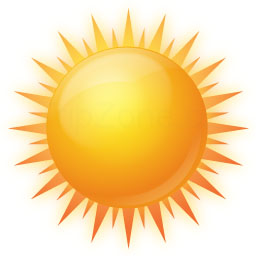 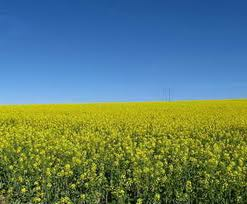 PRETEŽNO JASNO
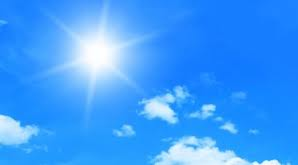 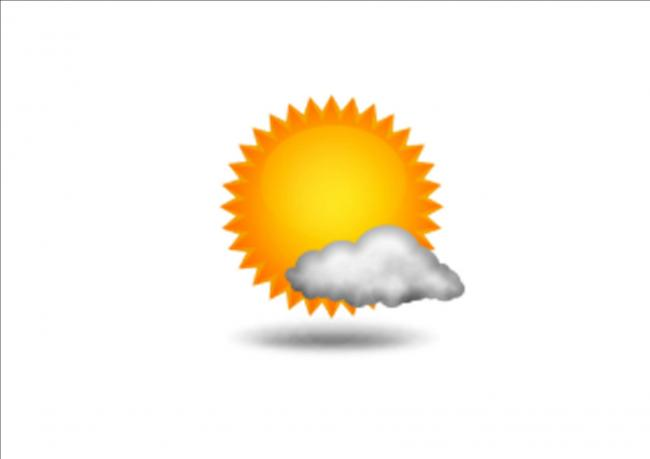 PRETEŽNO OBLAČNO
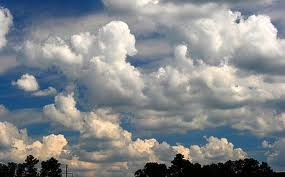 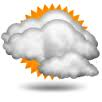 OBLAČNO
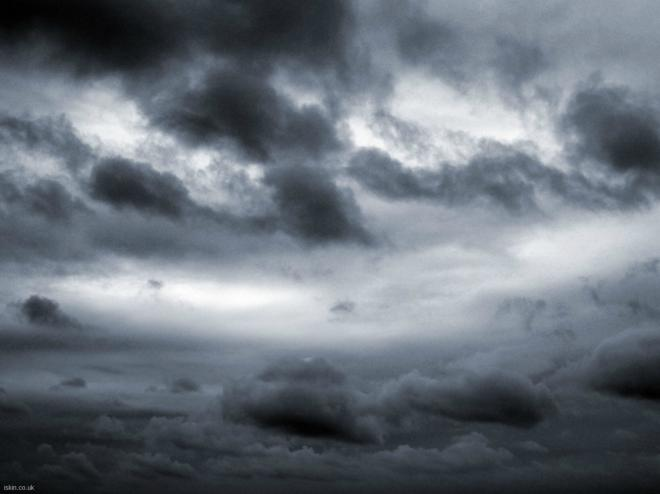 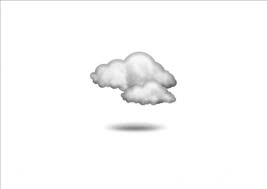 DEŽ
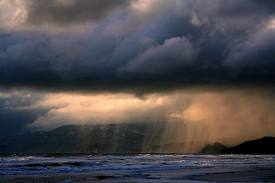 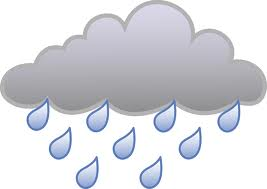 NEVIHTA
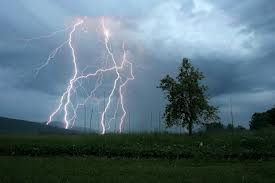 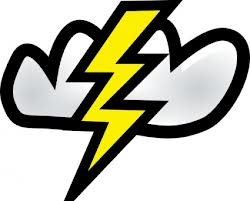 MEGLA
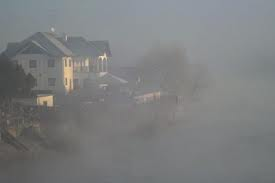 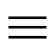 SNEG
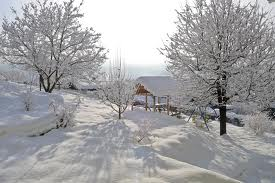 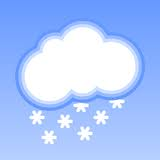 SMER VETRA
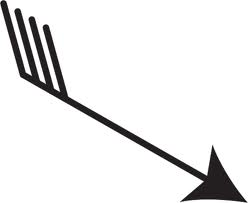 TOPLA FRONTA IN HLADNA FRONTA
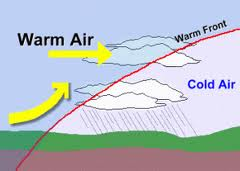 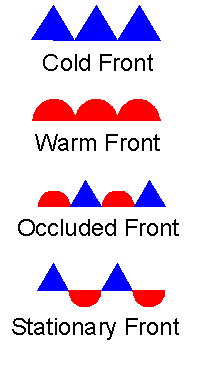 CIKLON – CANTICIKLON - A
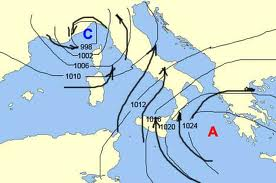